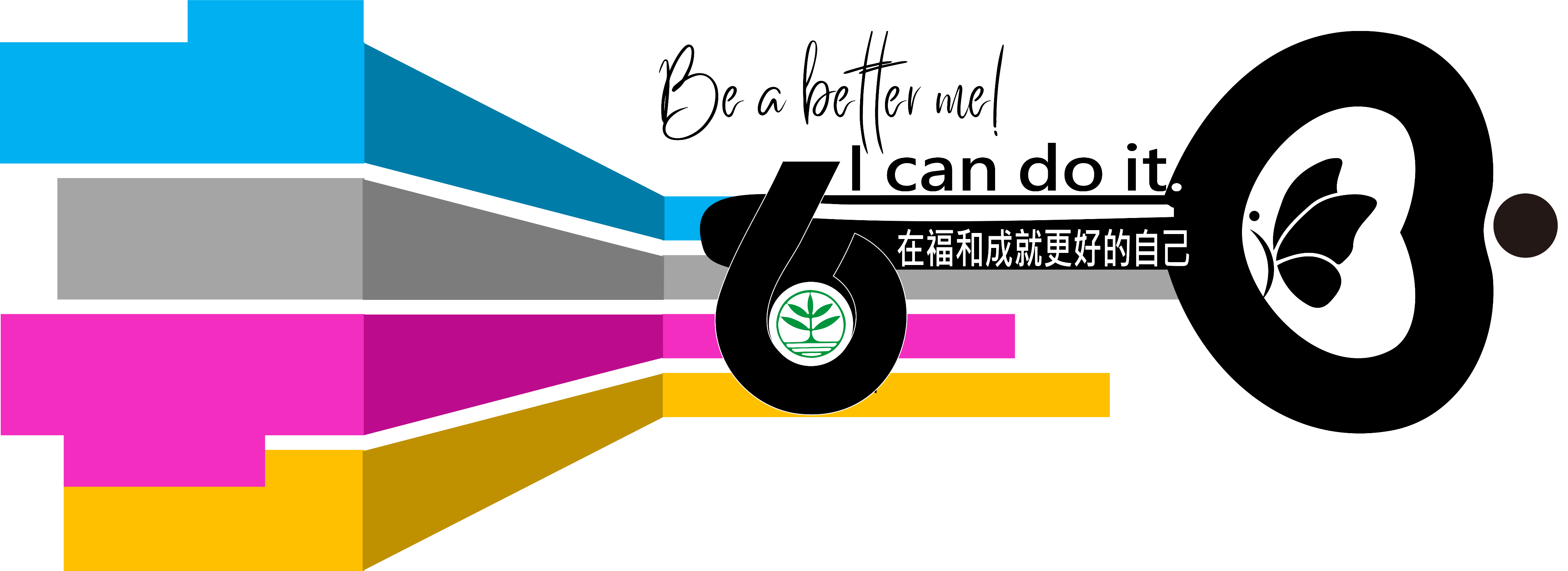 Topic：雙贏思維（友善校園）
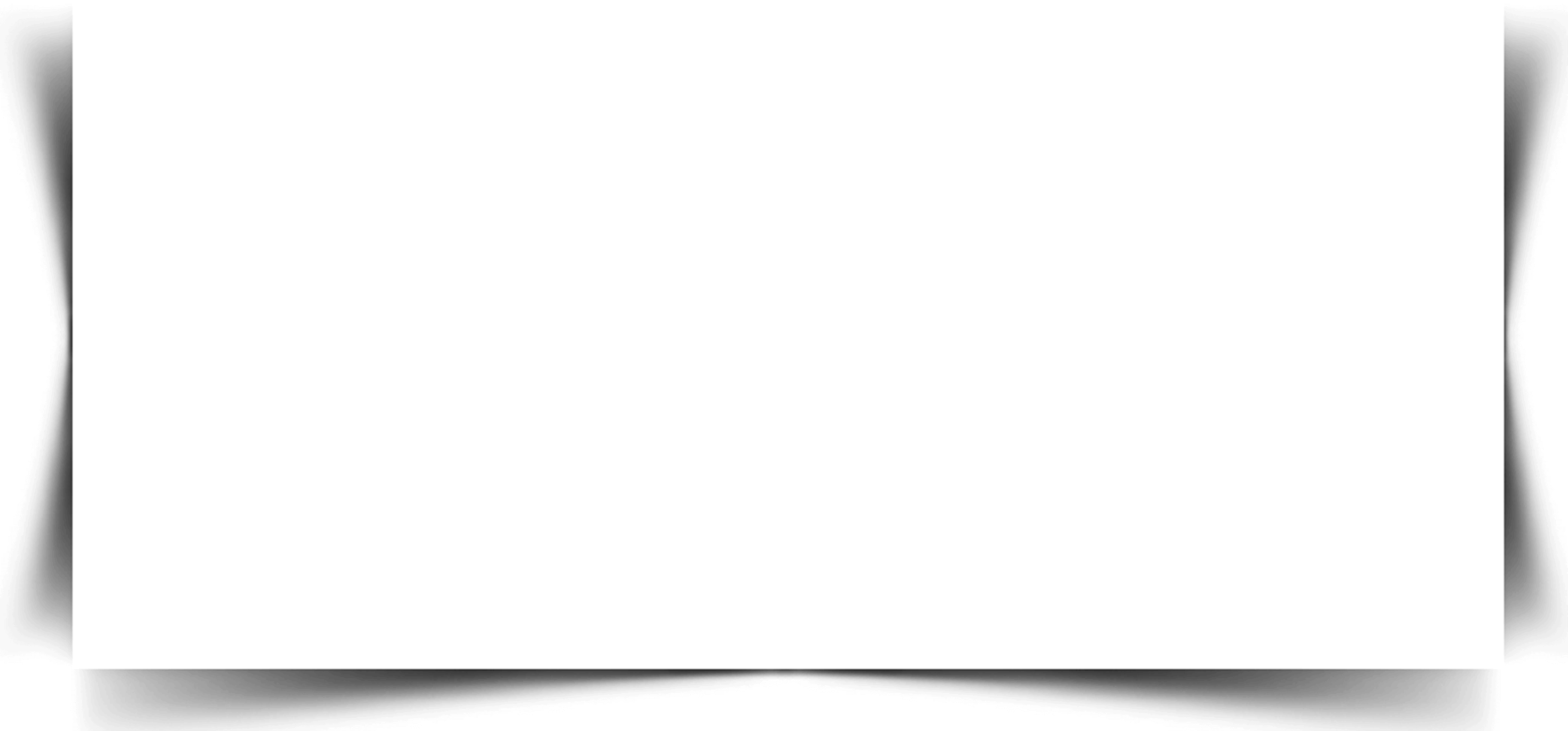 Ｇ7Ｇ8 opening ceremony
阿武校長
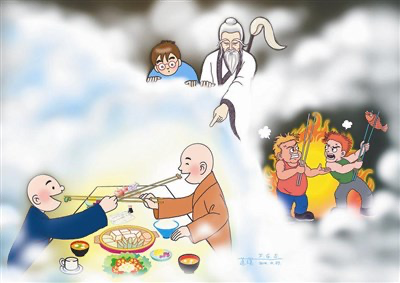 生活在天堂與地獄的不同？
key point：雙贏思維的習慣
THANK
     YOU
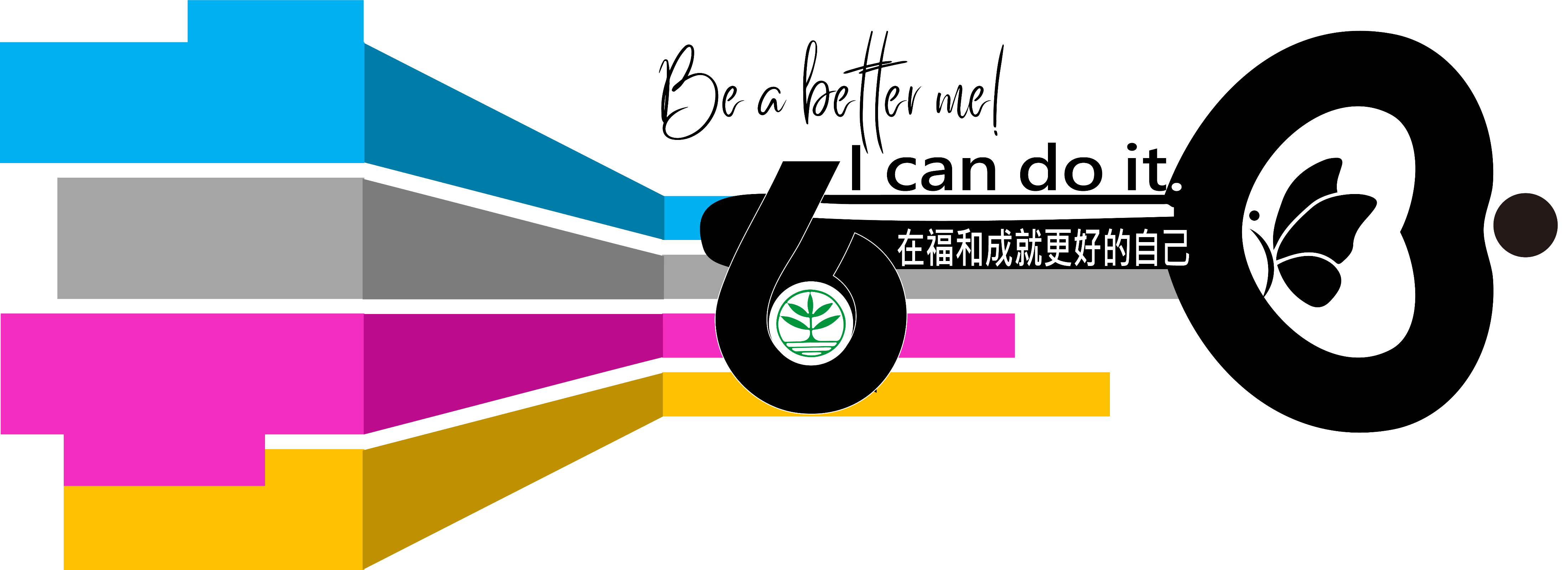 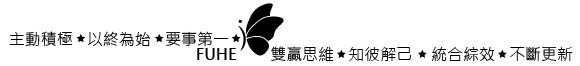